January 2016
Project: IEEE P802.15 Working Group for Wireless Personal Area Networks (WPANs)

Submission Title: [Subframe Padding for HRCP] 
Date Submitted: [18 January 2016]
Source:  [Jae Seung Lee, Ken Hiraga, Itaru Maekawa, Makoto Noda, Ko Togashi(1), (representative contributors), all contributors are listed in “Contributors” slide] 
Company:  [ETRI1, JRC, NTT, Sony, Toshiba] 
Address1: [218 Gajeong-ro, Yuseong-gu, Daejeon, 305-700, Korea]
E-Mail1: [jasonlee@etri.re.kr (all contributors are listed in “Contributors” slide)]
Abstract:	This document is a proposal for HRCP subframe padding
Purpose: 	To propose subframe padding for TG3e.
Notice:	This document has been prepared to assist the IEEE P802.15.  It is offered as a basis for discussion and is not binding on the contributing individual(s) or organization(s). The material in this document is subject to change in form and content after further study. The contributor(s) reserve(s) the right to add, amend or withdraw material contained herein.
Release:	The contributors acknowledge and accept that this contribution becomes the property of IEEE and may be made publicly available by P802.15.
Various Authors (TG3e Proposal)
January 2016
Contributors
Slide 2
Various Authors (TG3e Proposal)
January 2016
Proposal for IEEE802.15.3e 
Subframe Padding (CID 1041)
January 18, 2016
Slide 3
Various Authors (TG3e Proposal)
January 2016
Recap
During the conference calls in December 2015, it is determined that:
32 bit padding for subframes should be mandatory
64 bit or 128 bit padding can be optionally used and the capability should be signaled
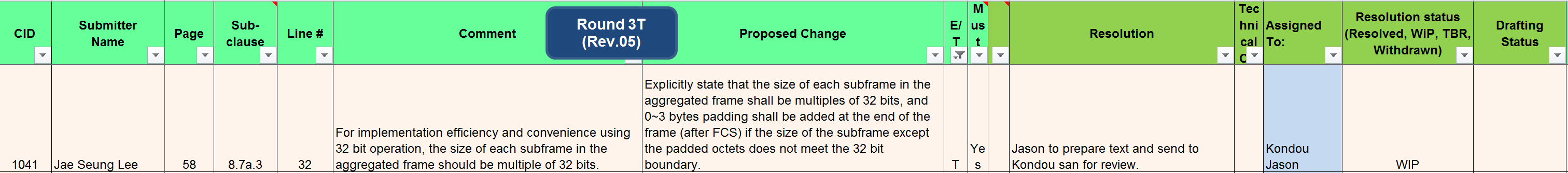 Slide 4
Various Authors (TG3e Proposal)
Various Authors (TG3e Proposal)
January 2016
Capability Signaling
In the HRCP DEV Capability, HRCP PPC Capability, and HRCP pair Capability, allocate 2 bits for “Supported unit of Subframe Padding” subfield.






Proposed Text: “The Supported unit of Subframe Padding field indicates the unit of the subframe padding that can be received by the DEV as defined in Table 6-x. Each field shall be set to 1 for supported capability, and otherwise set to 0.” 

32 bit unit of padding is mandatory and it is not necessary to signal the 32 bit capability
Table 6-x – Supported unit of Subframe Padding field
Slide 5
Various Authors (TG3e Proposal)
Various Authors (TG3e Proposal)
January 2016
Subframe Padding
Propose to add following text in 7.8.3 HRCP aggregation:

“Padding octets shall be appended to each subframe except for the last subframe in the aggregated frame to make the subframe a multiple of n bits in length, where n is the largest unit of subframe padding supported by both the transmitter and the receiver of the aggregated frame. 32 bit unit of padding is mandatory and other optionally supported padding unit is indicated by the Supported unit of Subframe Padding field in the HRCP PPC Capability, HRCP DEV Capability, and HRCP pair Capability. The content of these padding octets is not specified.” 

The maximum size of the MAC frame body, pMaxFrameBodySize is a PHY dependent parameter that indicates the size of the MAC frame body including frame payload(s), MAC subheader(s), and padding octets in the aggregated frames, and FCS(s)
The Payload Length field is used to determine the length of the payload before coding, not including the FCS and padding octets.
Slide 6
Various Authors (TG3e Proposal)
Various Authors (TG3e Proposal)
January 2016
Q & A
Slide 7
Various Authors (TG3e Proposal)